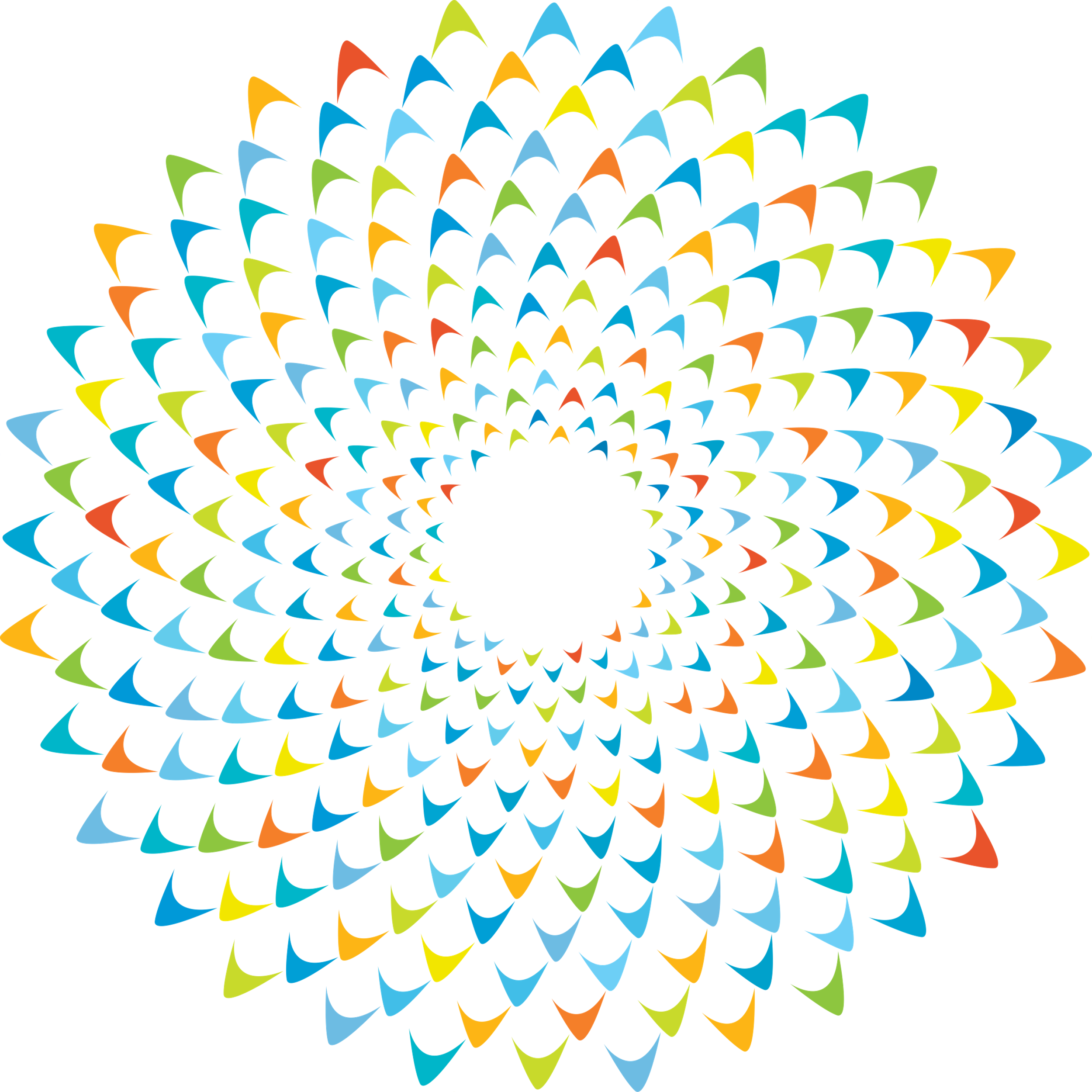 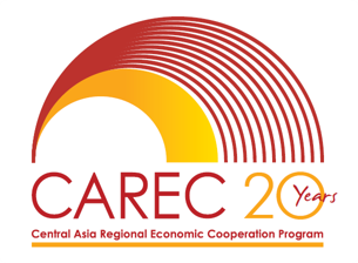 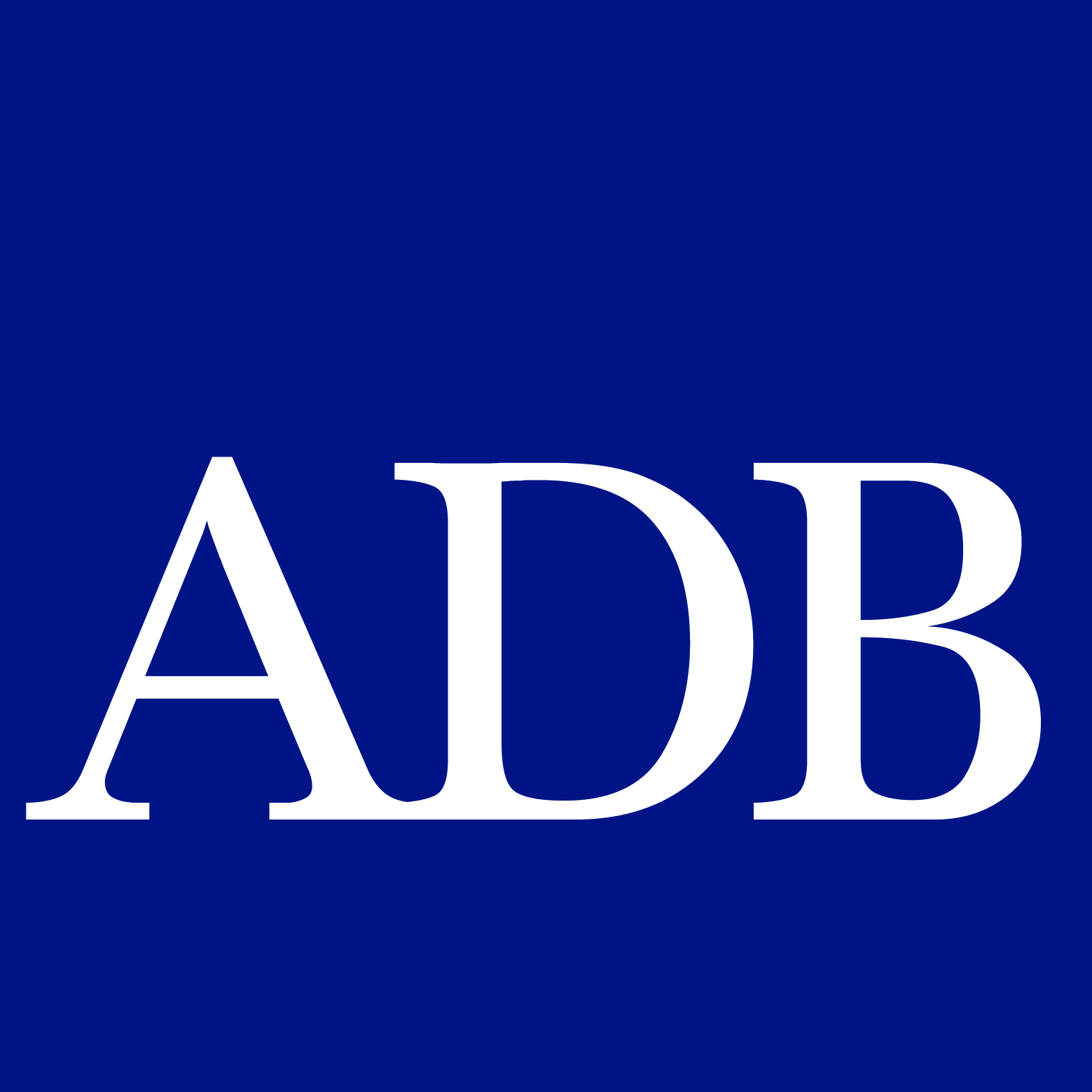 Session 4 Developing Climate Adaptive Solutions: Financing and Innovations
Ms. Kathleen Anne C. Coballes
Climate Change Officer, ADB

Istanbul, 12 August 2022
Objectives
Session 4 will highlight and discuss:
impacts of climate change in the agriculture sector vis food security 
priority adaptation and mitigation strategies in the nationally-determined contributions (NDCs)  
practical approaches and measures toward building a climate-resilient agriculture sector
role of the CAREC regional cooperation, development partners and private sector in accelerating climate actions in the agriculture sector
2
CAREC countries’ vulnerabilities and influence on climate change
3
CAREC Countries NDC Priorities: Agriculture and Water
CAREC Countries’ NDC Priorities: Agriculture and Water
ADB’s Climate Commitments
Cumulative climate finance from ADB resources at least $100 billion for 2019-2030

75% of number of committed operations will support climate by 2030

Cumulative adaptation financing of $9 billion between 2019-2024 and $34 billion between 2019-2030. 

Full alignment of sovereign operations with the Paris Agreement by 1 July 2023. Alignment of 85% of nonsovereign operations by 1 July 2023 and full alignment by 1 July 2025.
6
ADB’s Ongoing climate-related interventions
Digital Solutions to Improve Agricultural Value Chains (REG including PAR   and TAJ)
Support livestock sector digitalization (on-going) and setting up a food security/availability digital platform  (planned)

Enhancing Climate Resilience in the Pyanj River Basin (TAJ)
Prepare a study on the impact of climate change on rural livelihoods, especially on women and marginalized groups
Prepare two investment projects: (i) Climate Change Adaptation Project (2024) and (ii) Rural Productivity Enhancement sector Project (2025)

Horticulture Value Chain Infrastructure Project (UZB)
Improve processing of high-quality horticulture products for domestic and export markets

Livestock Value Chain Development Project (UZB)
Finance subloans for livestock businesses (dairy, poultry, feed/fodder, bee keeping, fisheries)
Improve veterinary services through private sector providers
7
ADB’s Ongoing climate-related interventions
Building Climate Resilience through Adaptation Planning in the Yellow River Basin (PRC)
Support holistic Climate change adaptation planning

Water Resources Management in Pyanj River Basin Project (TAJ)
strengthen water resource management, modernize and climate proof irrigation and drainage infrastructure, and improve farm and water use  management capacities

National Disaster Risk Management Project (TAJ)
supports efforts of the government in reducing economic losses due to natural hazards and mainstreaming disaster risk management (DRM) in development planning
lays a foundation for establishing a sustainable institutional and financial  mechanism that enables Tajikistan to effectively deal with disasters in the long term

Climate Adaptive Water Resources Management project (UZB)
Modernization of  irrigation subprojects for better climate change adaptation
Modernization of main canals, water saving on-farm approaches/technologies, institutional capacity building
8
[Speaker Notes: 2nd bullet - first gender equity themed irrigation and drainage (I&D) investment of ADB in Tajikistan. Aims to enhance climate resilience, water productivity, and the income of female and male farmers by modernizing selected areas of the Yovon I&D system, located in Khatlon province of the lower Vakhsh river basin. The project will introduce (i) climate- and disaster-resilient modernization of prioritized I&D infrastructure, (ii) streamlined institutions and systems for effective planning and operation and maintenance (O&M) of I&D infrastructure, and (iii) policies and strategies for gender equality to enhance women's participation in land and water management.]
Future plans and priorities
Climate Smart Irrigation Sector Development Program (GEO)
Modernization of irrigation system and demonstration of innovative agriculture production systems demonstrated

Amu Darya Basin Climate Risk Assessment (UZB)
Identification of investment areas aimed at reducing climate vulnerability and building long-term resilience (supports NDC, Water Sector Development Concept, Strategy for Transition of the Republic of Uzbekistan to a Green Economy for 2019-2030)
Summary of CAREC countries’ NDC strategies: Agriculture and Water
Agri-business management
Promote climate smart agricultural  inputs and management (including fertilizer management)
Improve livestock management

Infrastructure development
Irrigation infrastructure
Water resources management

Innovative financing
Promotion of climate-smart financial services and products 

Capacity building
Awareness raising and policy development
10
Guide Questions
Based on the country NDCs, how can the CAREC platform assist in accelerating actions in the agriculture sector at the regional level? What are the short, medium and long-term priorities?

How do you see the role of development partners and financing institutions in supporting the NDC priorities?
11